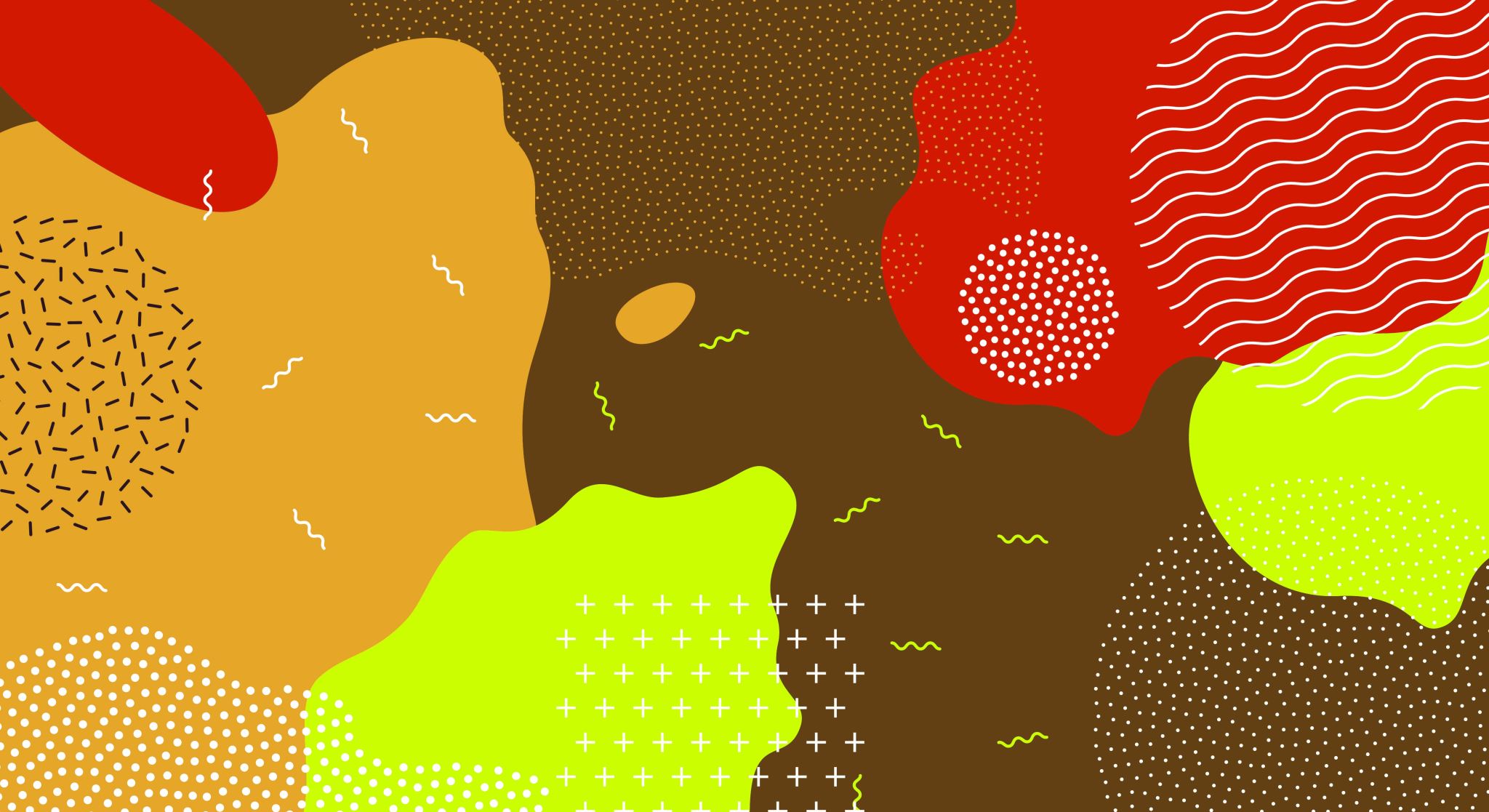 A multi-agency approach to harm reduction
Workshop Presentation at ACC Futures Coalition Injury Prevention Forum 2nd December 2022 by Ross Wilson
Overview
The focus of the workshop and definitions
The Woodhouse Approach
Legislative mandates
Historical practice
Pre Pike River
Post Pike River
System wide leadership, coordination and investment – discussion of issues.
Discussion and development of possible solutions.
Injury relates to physical injury
S.30  AC Act deeming “disease” as injury obscures extent of health impacts.
63 workplace fatalities in 2021 compared with an estimated 750-900 work-related health deaths. 
“Harm reduction” embraces all work-related harm
Injury Prevention or Harm Reduction?
The Woodhouse Approach
The 1967 Royal Commission:
The Woodhouse Commission recommended 
“…as a matter of prime importance that the proposed compensation system should be organised to take an active and coordinating role in the promotion of safety in all the different areas where accidents can occur.” 	
Compensation for Personal Injury in New Zealand: Report of the  Royal Commission of Inquiry 1967 para 318
Legislative mandates
Accident Compensation Act 1972 and 1982:
“a matter of prime importance for the Corporation to take an active and coordinating role in the promotion of safety in all the different areas where accidents can occur” (1982 Act s35(1)
Accident Compensation Act 2001
“A primary function of the Corporation is to promote measures to reduce the incidence and severity of personal injury …………………
The Corporation must ensure that any measures undertaken or funded in accordance with this section—
(a) are co-ordinated with similar activities of other government agencies to contribute to the overall injury prevention objectives in an efficient and effective way; and
(b) ………..take account of the Health and Safety at Work Strategy published under section 195 of the Health and Safety at Work Act 2015.” (s.263)
Historical Practice – pre Pike River
Advisory Council on Occupational Safety and Health (ACOSH) 1985-1991
ACC Safety Council 1987-89
NZ Injury Prevention Strategy Advisory Group 2005 - identified six national injury prevention priority areas which collectively account for 80% of serious injuries and deaths in New Zealand. The priority areas are: motor vehicle traffic crashes, suicide and deliberate self-harm, falls, workplace injuries and diseases, assault and drowning
Workplace Health and Safety Council 2007
Royal Commission on Pike River Tragedy noted (Vol2 part 2 p292):
“As Robens concluded 40 years ago, advisory committees have little influence; an executive board is required if there is to be effective participation in decision-making.” 
– this contributed to DOL ineffectiveness as a regulator (p296).
Historical Practice – post Pike River
Worksafe Board not tripartite (despite Task Force recommendation) but Minister “must have regard to the need” for “perspectives of workers …and PCBUs”. 
    Advisory groups provided for.
Stakeholder Reference Group for Health and Safety at Work Strategy 2018
Te Kāhu Mātai – iwi, union, business Worksafe advisory group.
Decision pending on next structure........
System wide leadership, coordination, and investment  -what is needed?
Some of the issues:
Fragmentation of regulatory coverage –
	Worksafe, MBIE (labour inspectorate), Maritime, CAA, Waka Kotahi, Police
Ineffective inter-agency coordination
Diversity of Ministerial accountability
Advisory committees (talk shops) not decision-making
Piecemeal focus on causes of harm
Inadequate regulatory stewardship and appropriate accountability
Limitations on ACC funding investment
Lack of a clear, evidence-based system-wide harm reduction investment plan.
Possible system wide solutions – for discussion
Solutions:
1.
2.
3.
4
5.